FUNDEB
Fundo de Desenvolvimento da Educação Básica e de Valorização dos Profissionais da Educação


Operacionalização e Acompanhamento
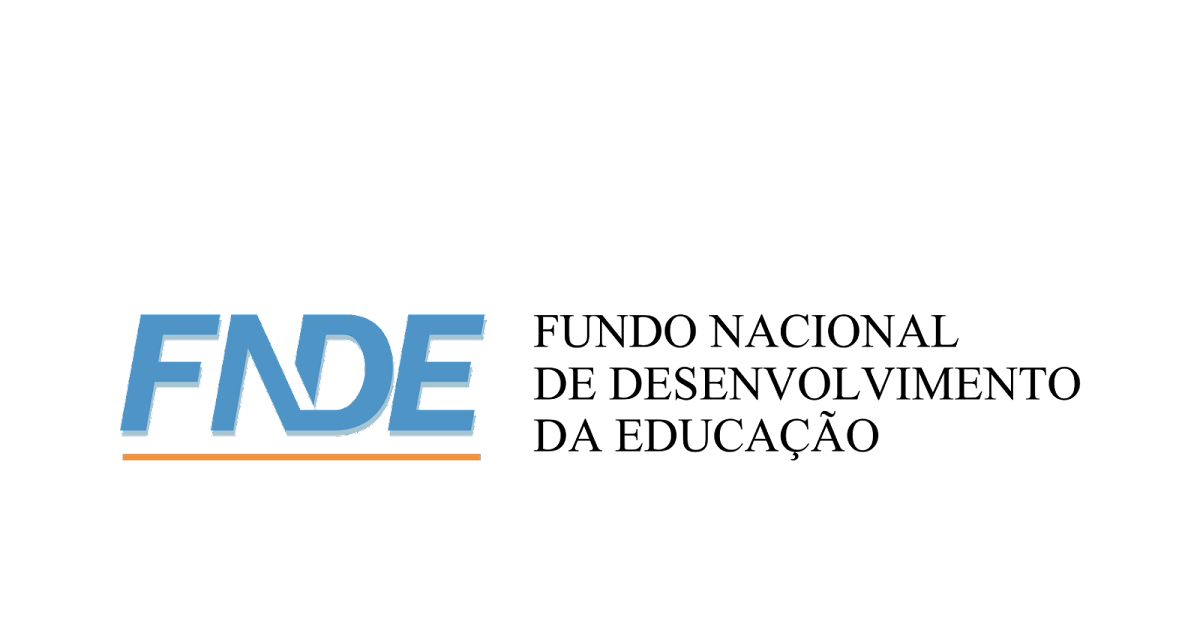 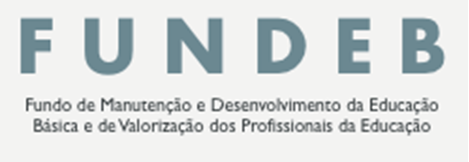 Operacionalização e Acompanhamento
COMPETÊNCIAS do FNDE
calcular, atualizar e ajustar os parâmetros referenciais anuais do Fundo;
executar o cronograma de desembolso da complementação da União devida aos Fundos;	
prestar apoio técnico aos entes federados e às instâncias responsáveis pelo acompanhamento, pela fiscalização e pelo controle dos recursos dos Fundos;
criar e manter redes de conhecimento dos conselheiros;
efetuar o acompanhamento e monitoramento dos recursos do Fundeb por meio do SIOPE; e
exercer as competências relacionadas ao cadastro dos Conselhos do Fundeb.
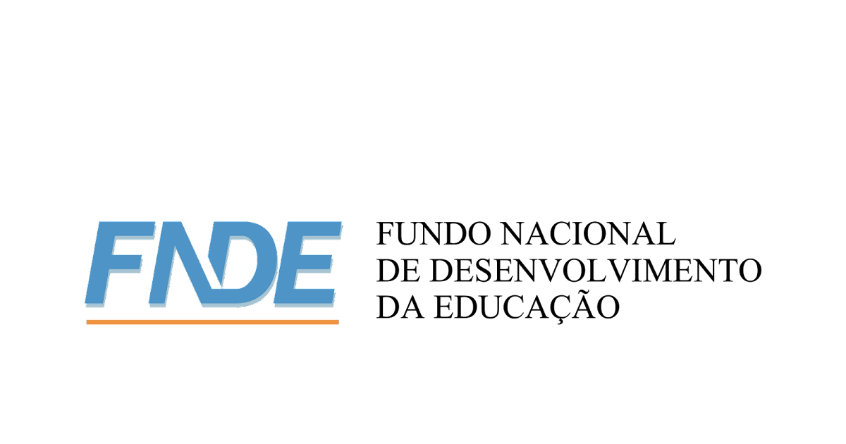 2/9
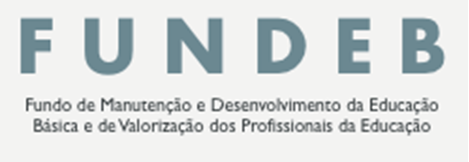 Operacionalização e Acompanhamento
Competência: calcular, atualizar e ajustar os parâmetros referenciais anuais do Fundo
IMPLEMENTAÇÕES EM ANDAMENTO
IMPLEMENTAÇÕES REALIZADAS

Portaria Interministerial MEC/ME nº 4, de 30.12.20 (Parâmetros VAAF/1º TRIM/2021);
Portaria Interministerial MEC/ME nº 1, de 31.3.21 (Parâmetros VAAF/2021);
 Portaria Interministerial MEC/ME nº 3, de 24.5.21 (Acerto e ajuste Parâmetros VAAF/2021); 
Portaria Conjunta FNDE/SEB nº 15, de 11.6.21 (Programas de distribuição universal);
Portaria Interministerial MEC/ME nº 4, de 29.6.21 (Parâmetros VAAT/2021); e
Portaria Conjunta FNDE/SEB nº 16, de 9.8.21 (Prorrogação prazo adesão VAAT/2021).
publicação de portaria interministerial destinada à atualização quadrimestral dos parâmetros do VAAF - 2º quadrimestre de 2021; e
 publicação de portaria interministerial destinada à atualização quadrimestral dos parâmetros do VAAT - 3º quadrimestre de 2021.
IMPLEMETAÇÕES FUTURAS 
publicação de portaria interministerial destinada à atualização quadrimestral dos parâmetros do VAAF/VAAT - 3º quadrimestre de 2021;
publicação de portaria interministerial destinada à divulgação dos parâmetros referenciais anuais do VAAR para o ano de 2023.
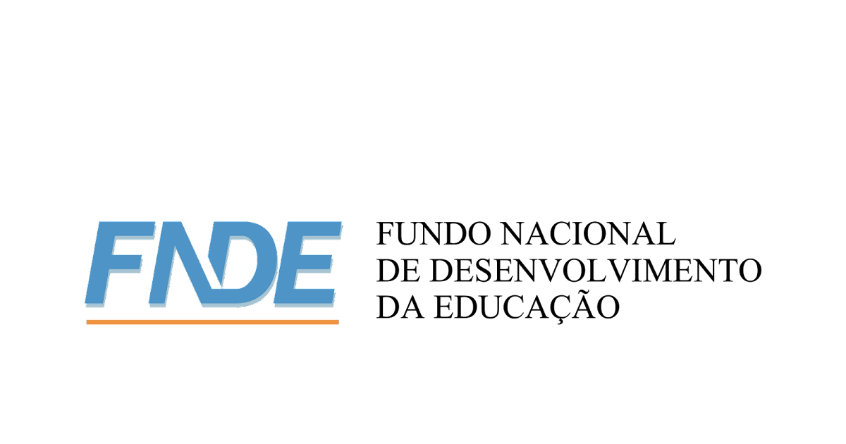 3/9
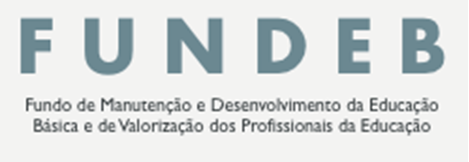 Operacionalização e Acompanhamento
Competência: executar o cronograma de desembolso da complementação da União devida aos Fundos
IMPLEMENTAÇÕES REALIZADAS 
 pagamento das parcelas referentes ao VAAF dos meses de janeiro a agosto de 2021 e ao VAAT dos meses de julho a agosto de 2021, totalizando R$ 10.198.419.247,59
IMPLEMENTAÇÕES FUTURAS
pagamento das parcelas referentes ao VAAF e ao VAAT dos meses de setembro de 2021 a janeiro de 2022, totalizando R$  9.043.881.219,58
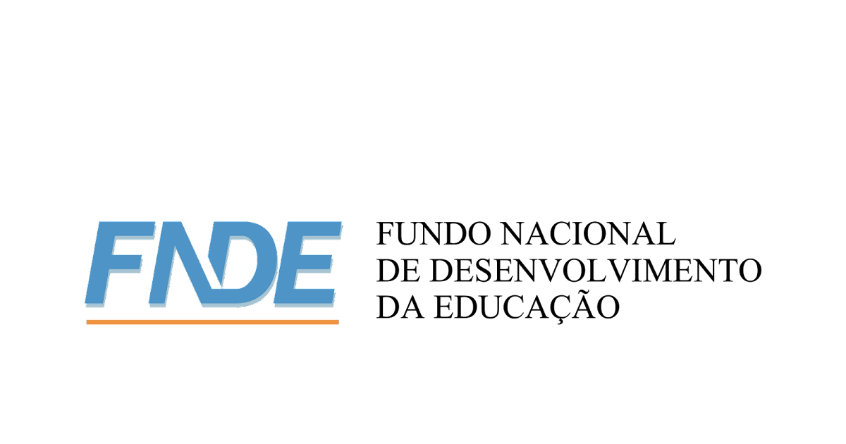 4/9
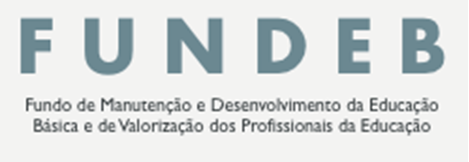 Operacionalização e Acompanhamento
Competência: prestar apoio técnico aos entes federados e às instâncias responsáveis pelo acompanhamento, pela fiscalização e pelo controle dos recursos dos Fundos
IMPLEMENTAÇÕES EM ANDAMENTO
IMPLEMENTAÇÕES REALIZADAS 

realização de 2 capacitações destinadas a técnicos e gestores educacionais, objetivando orientar e tirar dúvidas sobre a operacionalização do novo Fundeb e do SIOPE - fevereiro e agosto de 2021; 
elaboração e publicação de Manual, Cartilha e Caderno de Perguntas e Respostas, objetivando orientar gestores, técnicos, conselheiros de controle social e demais públicos envolvidos com a fiscalização e prestação de contas do Fundeb – março/2021; 
13 participações em eventos, na condição de promotor ou convidado, sobre a operacionalização do novo Fundeb – período de fevereiro a agosto/2021;
1.500 assistências técnicas realizadas por meio dos canais e-Ouv e e-mail institucional do Fundeb.
realização da Jornada de Aprendizagem sobre o Fundeb, voltado para gestores públicos, conselheiros de controle social e demais agentes envolvidos com a execução dos recursos do Fundeb – Período de 30/8 a 1/9/21. 
 
         IMPLEMENTAÇÕES FUTURAS 
lançamento do Curso a Distância sobre o novo Fundeb – Previsão: outubro/2021; e
lançamento do Curso a Distância sobre o SIOPE – Previsão: dezembro/2021.
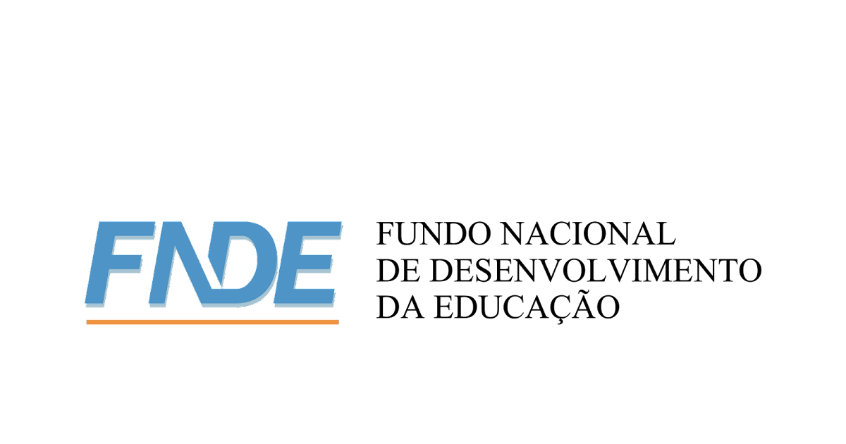 5/9
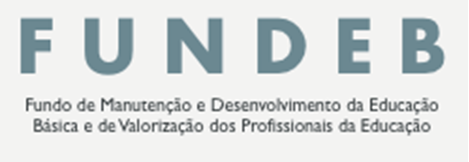 Operacionalização e Acompanhamento
Competência: criar e manter redes de conhecimento dos conselheiros
IMPLEMENTAÇÕES EM ANDAMENTO
análise jurídica da minuta da Portaria que institui e regulamenta a Rede de Conhecimento do Fundeb.
 
         IMPLEMENTAÇÕES FUTURAS 

 publicação da Portaria na imprensa oficial da União – setembro/2021; e
 disponibilização da Plataforma Tecnológica destinada a operacionalização da Rede de Conhecimento – outubro/2021.
IMPLEMENTAÇÕES REALIZADAS 

 elaboração da minuta da portaria que institui e regulamenta a atuação da Rede de Conhecimento do Fundeb; e
 realização de consulta à Procuradoria Federal no FNDE sobre a regularidade jurídica da minuta da portaria.
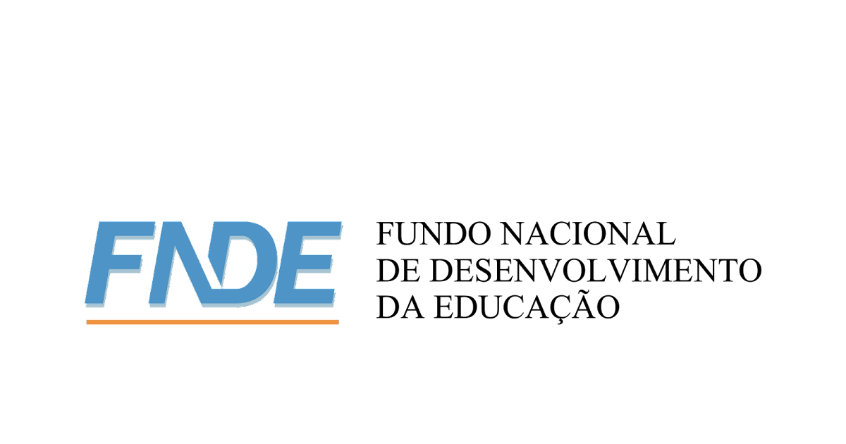 6/9
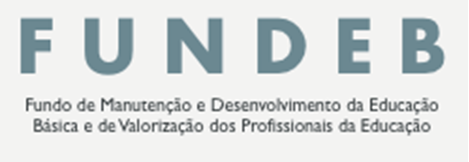 Operacionalização e Acompanhamento
Competência: efetuar o acompanhamento e monitoramento dos recursos do Fundeb por meio do SIOPE
IMPLEMENTAÇÕES EM ANDAMENTO
IMPLEMENTAÇÕES REALIZADAS 

 adequação das telas do sistema destinadas à captação dos dados de despesas por modalidade da complementação da União (VAAF/VAAT/VAAR);
ajustes nos indicadores das despesas com profissionais da educação (60% para 70%) e dos saldos de recursos para aplicação em exercício seguinte (5% para 10%); e
adequação da tela do sistema destinada à captação da qualificação dos profissionais da educação, conforme  inciso II do art. 26 da Lei n. 14.113/20 (art. 61 LDB e art. 1º da Lei n. 13.935/2020);
criação dos indicadores de aplicação dos recursos do VAAT em Educação Infantil (50%) e em despesas de Capital (15% ); e
criação de módulo no sistema destinado ao cadastramento dos convênios formalizados com as entidades conveniadas e informação das despesas realizadas à conta desses instrumentos.

IMPLEMENTAÇÕES FUTURAS 
integração do SIOPE com o Banco do Brasil e a Caixa Econômica Federal para acompanhamento e validação dos saldos das contas específicas do Fundeb – Previsão: dezembro/2021; e
 implementação dos painéis de indicadores do SIOPE – Previsão: janeiro/2022.
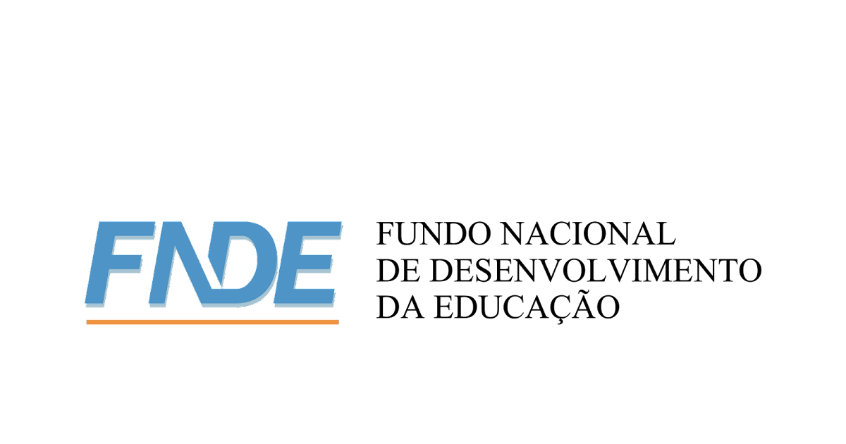 7/9
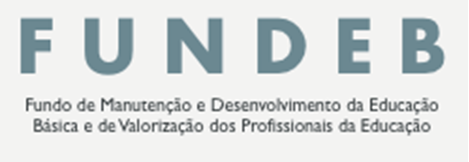 Operacionalização e Acompanhamento
Competência: exercer as competências relacionadas ao cadastro dos Conselhos do Fundeb
IMPLEMENTAÇÕES REALIZADAS 

disponibilização do Sistema de Cadastro dos Conselhos do Fundeb (SisCACS), em módulo simplificado, destinado ao cadastramento dos atos de criação do Conselho, de nomeação dos seus membros e de eleição do presidente e vice-presidente do colegiado, além do número do CPF, nome e endereço eletrônico dos conselheiros eleitos para os referidos cargos. e
IMPLEMENTAÇÕES EM ANDAMENTO
disponibilização da versão completa do SisCACS para o cadastramento de todos os membros integrantes dos Conselhos do Fundeb – Previsão: março/2022.
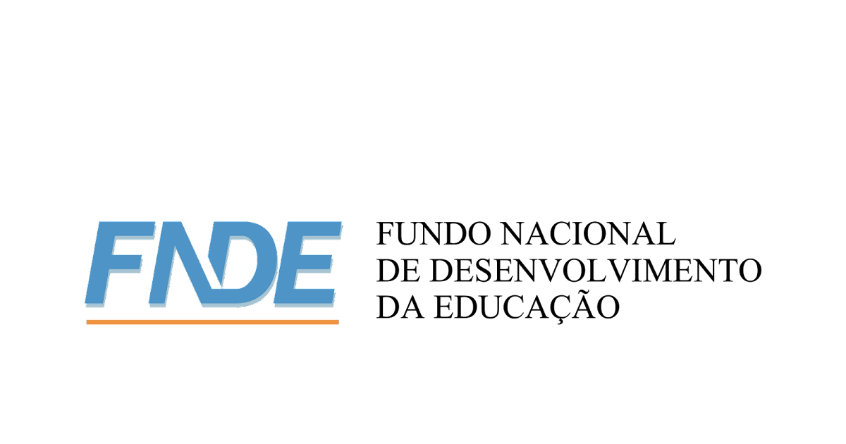 8/9
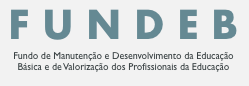 Principais números de 2021
Receitas totais (art.3°): R$ 160.352.503.893,14
 Receitas VAAT (art.13): R$ 308.197.237.767,72
 Matrículas consideradas: 38.986.136
 Complementação-VAAF: R$ 16.035.250.389,31 
 Complementação-VAAT: R$ 3.207.050.077,86 
 VAAF:               	        |  VAAF-MIN: R$ 3.755,59 
 VAAT:     	        |  VAAT-MIN: R$ 4.821,99
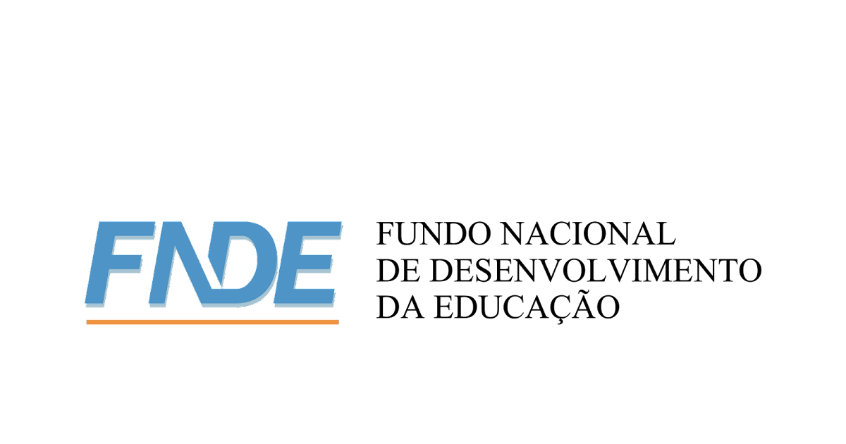 9/9